How to use a computer safely :
By:Helana
what are the safety tips for using a computer :
Make sure you're using a secure interne connection.
Choose strong passwords.
 keep software and operating systems updated.
Check the websites look and feel  reliable.
Use a personal firewall.
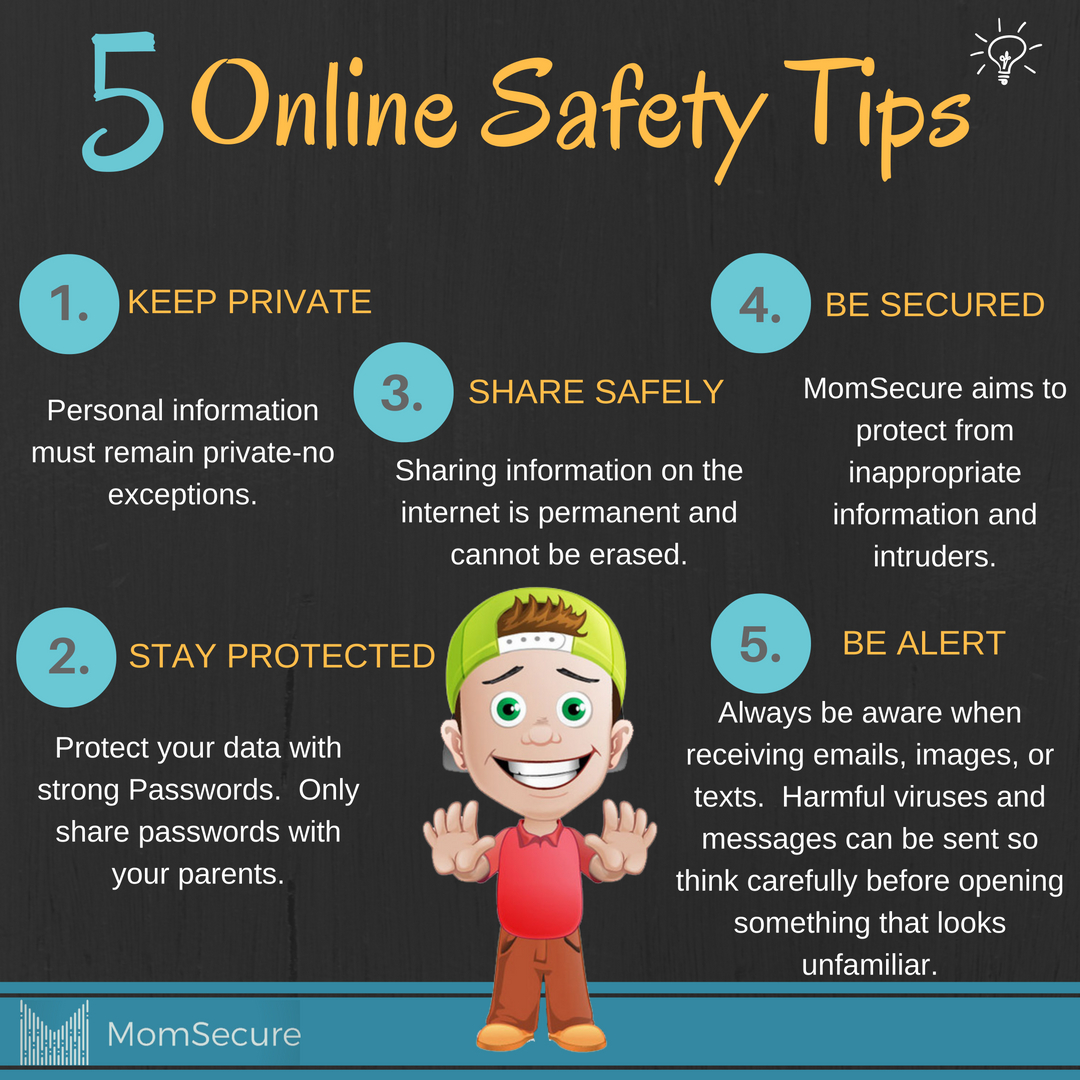 This short video will talk about tips for the computer :
https://www.youtube.com/watch?v=6mMZFoXbKqIhttps://www.youtube.com/watch?v=6mMZFoXbKqI
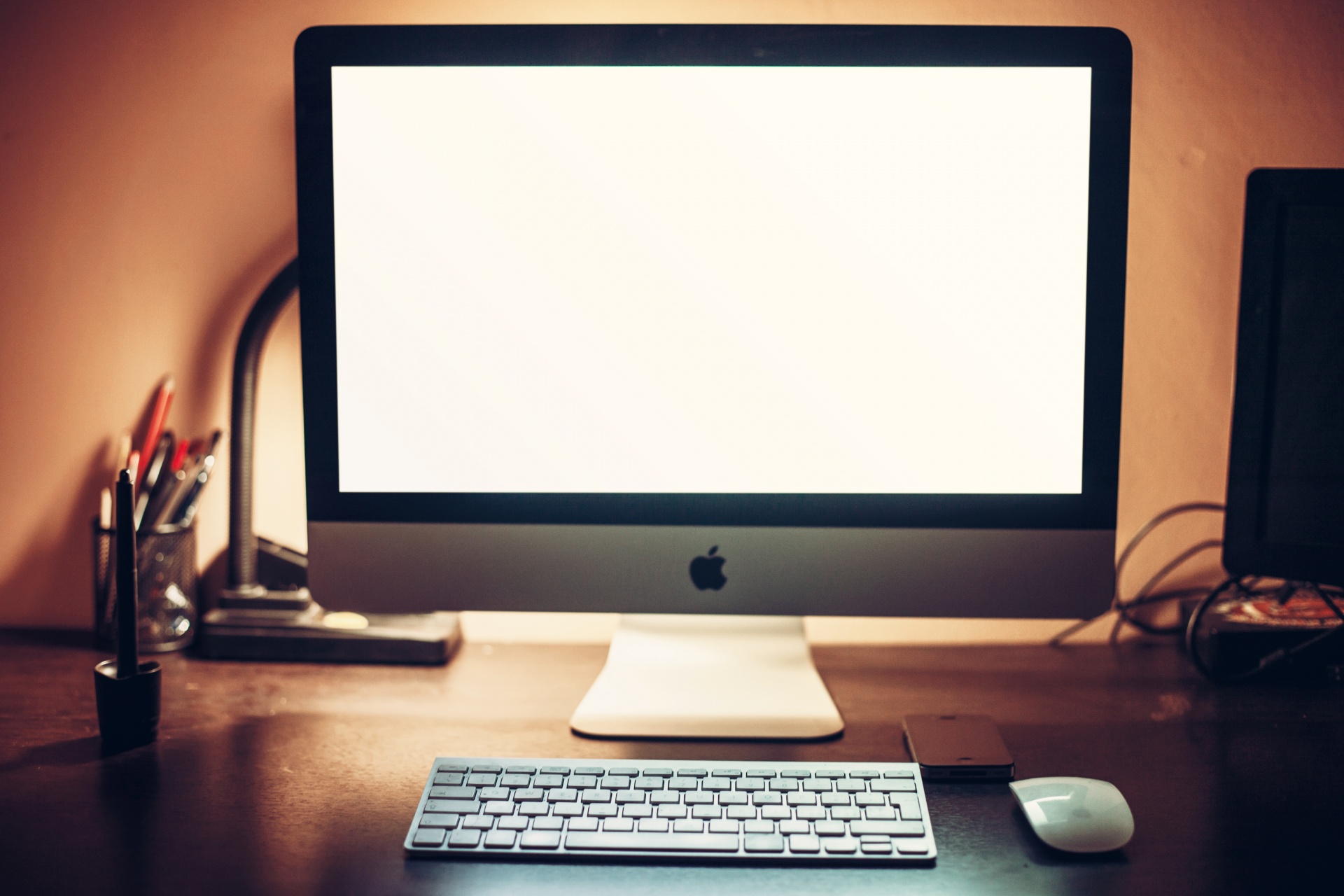 This Photo by Unknown Author is licensed under CC BY-NC-ND
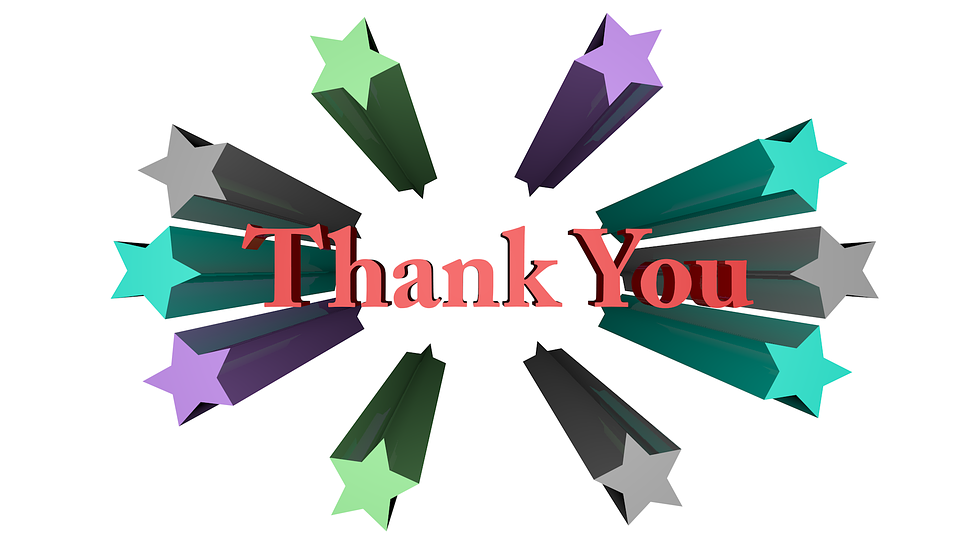